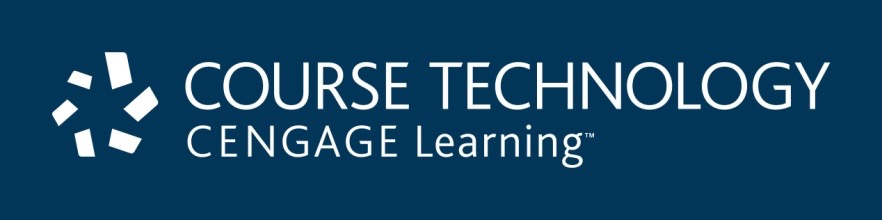 About the Presentations
The presentations cover the objectives found in the opening of each chapter.
All chapter objectives are listed in the beginning of each presentation. 
You may customize the presentations to fit your class needs. 
Some figures from the chapters are included. A complete set of images from the book can be found on the Instructor Resources disc.
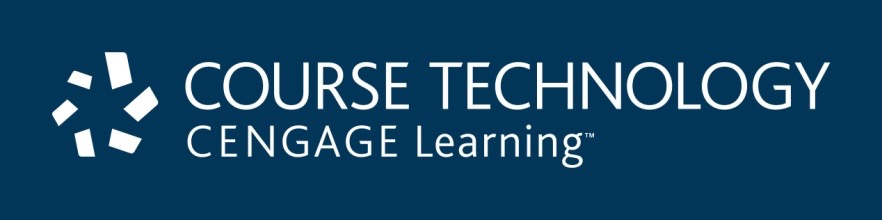 A+ Guide to Managing and Maintaining Your PC, 7e
Chapter 1
Introducing Hardware
Objectives
Learn that a computer requires both hardware and software to work
Learn about the many different hardware components inside of and connected to a computer
A+ Guide to Managing and Maintaining Your PC, 7e
Hardware Needs Software to Work
Hardware
Computer’s physical components
Monitor, keyboard, memory, hard drive
Software
Instruction set
Directs hardware to accomplish a task
Uses hardware for four basic functions
Input, processing, storage, output
Hardware components
Require an electrical system
A+ Guide to Managing and Maintaining Your PC, 7e
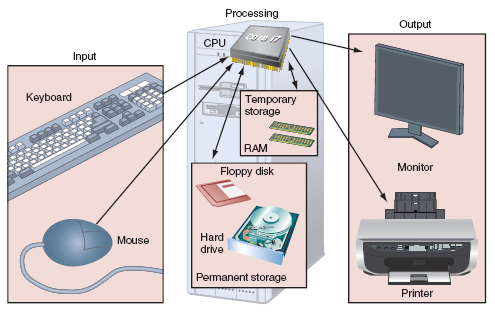 Figure 1-1 Computer activity consists of input, processing, storage, and output
Courtesy: Course Technology/Cengage Learning
A+ Guide to Managing and Maintaining Your PC, 7e
Hardware Needs Software to Work (cont’d.)
User interaction with computer
User and software communicate with input device
Hardware uses two states: on and off
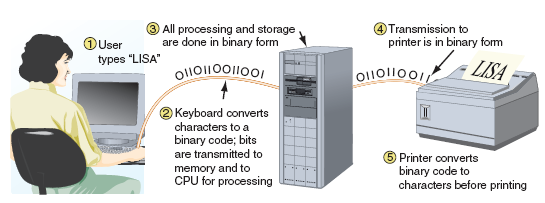 Figure 1-2 All communication, storage, and processing of data inside a computer are in binary form until presented as output to the user 
Courtesy: Course Technology/Cengage Learning
A+ Guide to Managing and Maintaining Your PC, 7e
Hardware Needs Software to Work (cont’d.)
Binary number system
Stores and reads two states
Zero or one
Bit: binary digit
Value of zero or one
Nibble: four bits
Byte: eight bits
Used for counting, calculation, storage operations 
American Standard Code for Information Interchange (ASCII)
Used for storing information
A+ Guide to Managing and Maintaining Your PC, 7e
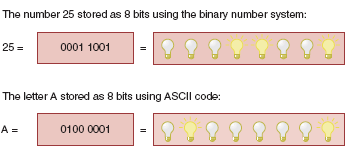 Figure 1-3 All letters and numbers are stored in a computer as a series of bits, each represented in the computer as on or off
Courtesy: Course Technology/Cengage Learning
A+ Guide to Managing and Maintaining Your PC, 7e
Hardware Needs Software to Work (cont’d.)
Hexadecimal number system
Base 16 number system
Counts from 0 to F, where A=10, B=11, C=12, D=13, E=14, F=15
Used in many aspects in computing like, Memory Addresses, Color System for Web, IPv6 addressing for Networking
A+ Guide to Managing and Maintaining Your PC, 7e
Hardware Needs Software to Work (cont’d.)
Hexadecimal number system
6510 is not the same as 6516
6510 is 4116
41 is 4 (x161) + 1 (x160) 
64 + 1 = 6510

 Convert the following decimal numbers to Hexadecimal
24010
64010
97210
A+ Guide to Managing and Maintaining Your PC, 7e
Activity 1
Set A or Set B
What are the ASCII Equivalents of the 1st five letters of your first name or last name?
Set A
Convert the following:
247 to Binary
247 to Hexadecimal
Set B
Convert the following
252 to Binary
252 to Hexadecimal
A+ Guide to Managing and Maintaining Your PC, 7e
PC Hardware Components
Input/output (I/O) devices: external to the case 
Processing, storage devices: internal to the case
Central processing unit (CPU)
Also called: processor, microprocessor
Reads input, processes data, writes data to storage 
Elements required by I/O, storage devices
Method for CPU to communicate with the device
Software to instruct, control the device
Electricity to power the device
A+ Guide to Managing and Maintaining Your PC, 7e
Hardware Used for Input and Output
I/O device communication with computer components
Wireless
Cabled using a port
Access point located in back or front of case
Primary input devices
Keyboard, mouse
Requires electricity from inside case
Primary output devices
Monitor: visually displays primary computer output
Printer: produces paper output (hard copy)
A+ Guide to Managing and Maintaining Your PC, 7e
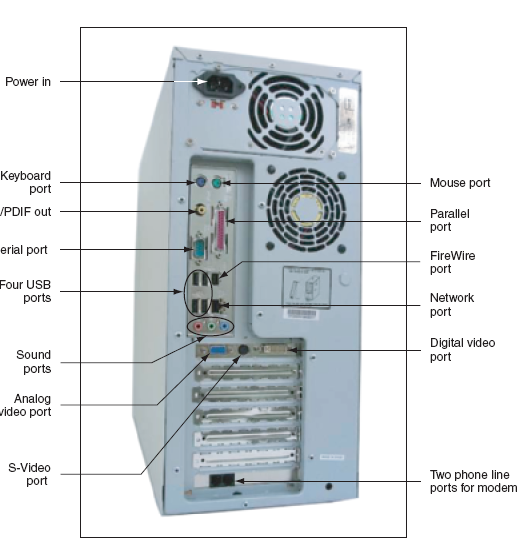 Figure 1-4 Input/output devices connect to the computer case by ports usually found on the back of the case
Courtesy: Course Technology/Cengage Learning
A+ Guide to Managing and Maintaining Your PC, 7e
Lab Exercise
Page 31 (Project 1-1)
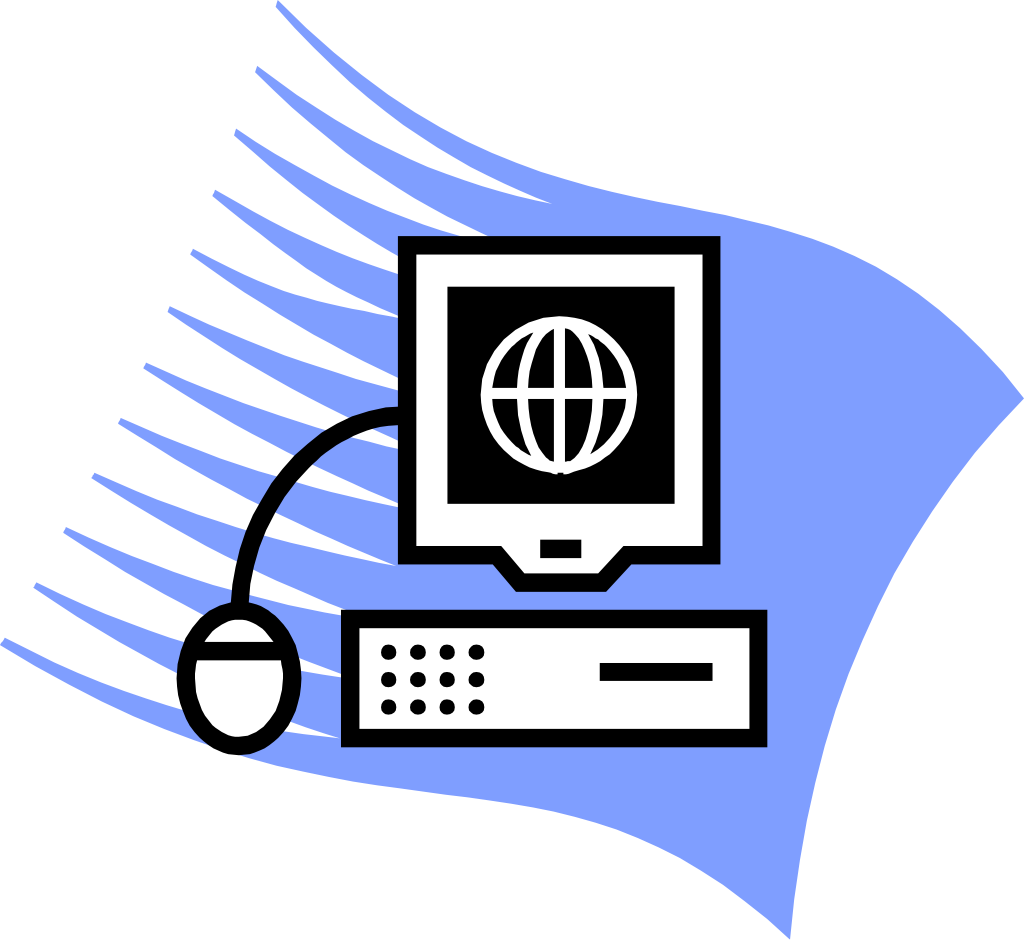 A+ Guide to Managing and Maintaining Your PC, 7e
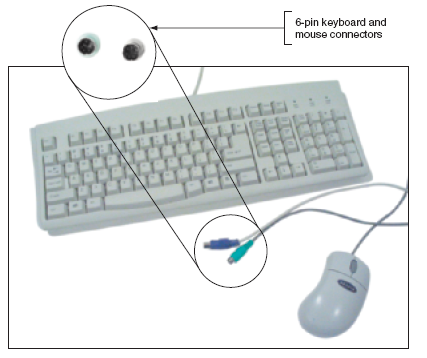 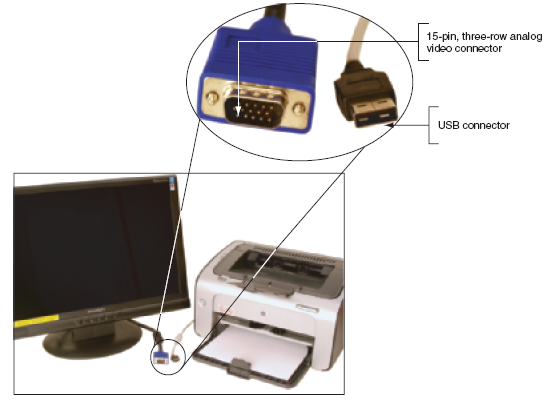 Figure 1-5 The keyboard and the mouse are the two most popular input devices
Courtesy: Course Technology/Cengage Learning
Figure 1-6 The two most popular output devices are the monitor and the printer
Courtesy: Course Technology/Cengage Learning
A+ Guide to Managing and Maintaining Your PC, 7e
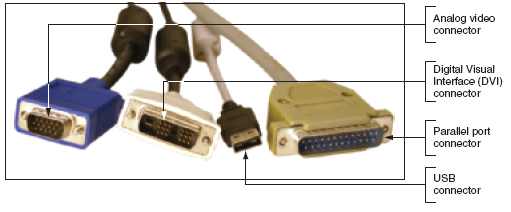 Figure 1-7 Two video connectors and two connectors used by a printer
Courtesy: Course Technology/Cengage Learning
A+ Guide to Managing and Maintaining Your PC, 7e
Hardware Inside the Computer Case
Storage and processing occurs in the case
Internal devices common to most computers
Motherboard containing CPU, memory, other parts 
Hard drive, optical drive for permanent storage
Power supply with power cords supplying electricity
Adapter cards for internal and external communication
Cables to connect devices
Adapter card installed in expansion slots
Cable types
Data (communication) and power
A+ Guide to Managing and Maintaining Your PC, 7e
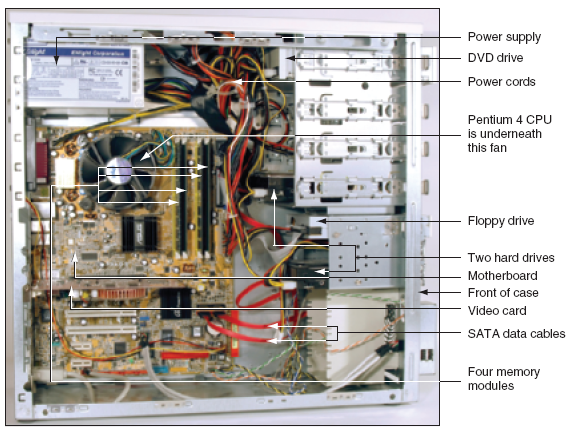 Figure 1-8 Inside the computer case
Courtesy: Course Technology/Cengage Learning
A+ Guide to Managing and Maintaining Your PC, 7e
The Motherboard
Largest, most important circuit board
Main board or system board
Contains the CPU, expansion slots, other devices
Motherboard component categories
Processing, temporary storage, communication, power
All devices communicate with motherboard CPU
Peripheral device links to motherboard via cable
Motherboard ports may be outside of the case
Keyboard, mouse, parallel, USB ports, sound ports
A+ Guide to Managing and Maintaining Your PC, 7e
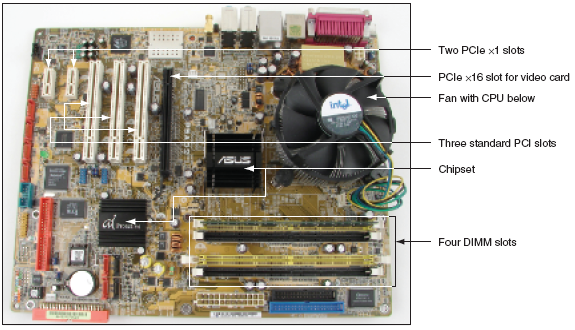 Figure 1-9 All hardware components are either located on the motherboard or directly or indirectly connected to it because they must all communicate with the CPU
Courtesy: Course Technology/Cengage Learning
A+ Guide to Managing and Maintaining Your PC, 7e
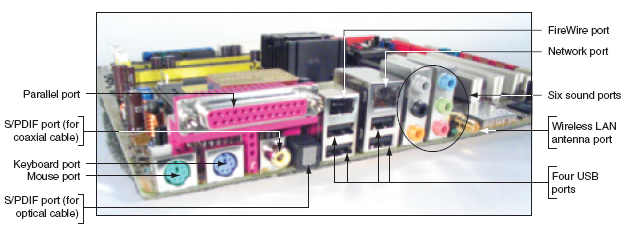 Figure 1-10 A motherboard provides ports for common I/O devices
Courtesy: Course Technology/Cengage Learning
A+ Guide to Managing and Maintaining Your PC, 7e
The Processor and the Chipset
CPU
Chip inside the computer
Performs most data processing
Chipset
Group of microchips controlling data flow
Personal computer (PC)
Focus of this text
Major CPU, chipsets manufacturers
Intel Corporation, AMD
A+ Guide to Managing and Maintaining Your PC, 7e
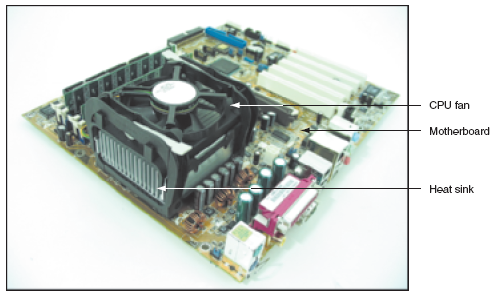 Figure 1-11 The processor is hidden underneath the fan and the heat sink, which keep it cool
Courtesy: Course Technology/Cengage Learning
A+ Guide to Managing and Maintaining Your PC, 7e
Storage Devices
Primary storage (main memory)
Temporary storage used by the processor
Secondary storage (permanent storage)
Enables data to persist after machine turned off
Examples: hard drive, CD, DVD, USB drive
Primary-secondary memory relationship analogy
Library book stacks: permanent storage
Books moved to a desk: temporary storage
A+ Guide to Managing and Maintaining Your PC, 7e
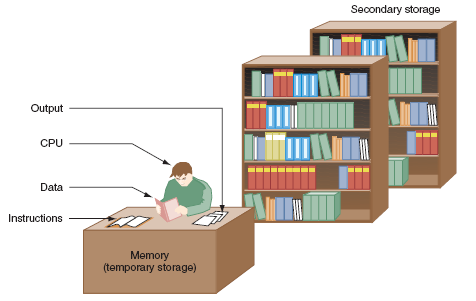 Figure 1-12 Memory is a temporary place to hold instructions and data while the CPU processes both
Courtesy: Course Technology/Cengage Learning
A+ Guide to Managing and Maintaining Your PC, 7e
Primary Storage
Provided by random access memory (RAM)
Located on motherboard, adapter cards
RAM chips
Embedded on small board
Plugs into motherboard
Most common: dual inline memory module (DIMM)
Video memory: embedded on video card
Volatile memory
Non-volatile memory
A+ Guide to Managing and Maintaining Your PC, 7e
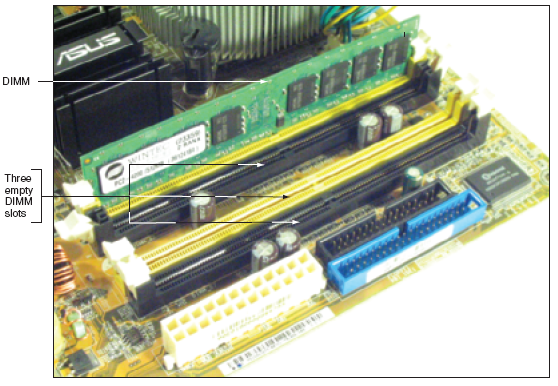 Figure 1-13 A DIMM holds RAM and is mounted directly on a motherboard 
Courtesy: Course Technology/Cengage Learning
A+ Guide to Managing and Maintaining Your PC, 7e
Secondary Storage
Remote storage locations containing data and instructions
Cannot be directly processed by CPU
Permanent
Hard drives
Main secondary computer storage device
Magnetic hard drives
Use Integrated Drive Electronics (IDE)
Solid state drive (SSD)
Use nonvolatile flash memory
A+ Guide to Managing and Maintaining Your PC, 7e
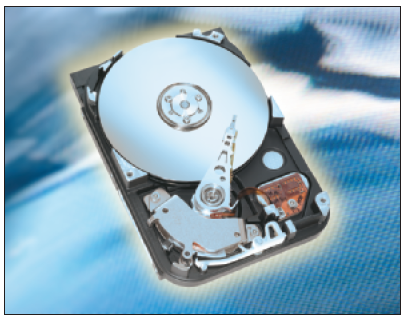 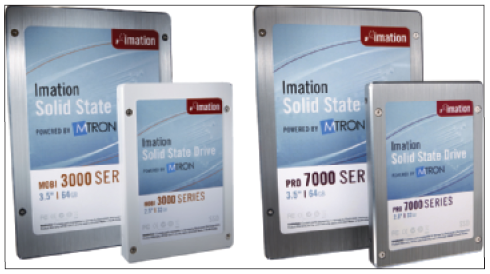 Figure 1-15 Hard drive with sealed
cover removed
Courtesy: Seagate Technologies LLC
Figure 1-16 Four SSD drives
Courtesy: Course Technology/Cengage Learning
A+ Guide to Managing and Maintaining Your PC, 7e
Secondary Storage (cont’d.)
Hard drives (cont’d.)
ATA (AT Attachment) standard
Specifies motherboard-hard drive interface 
Types: serial ATA (SATA), parallel ATA (PATA)
Serial ATA standard 
External SATA (eSATA) 
Usually two to eight SATA and eSATA connectors 
Parallel ATA (PATA)
Slower than SATA
Two connectors on a motherboard for two data cables
Accommodates up to four IDE devices
A+ Guide to Managing and Maintaining Your PC, 7e
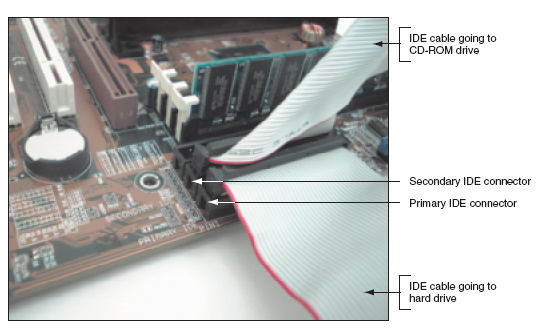 Figure 1-18 Using a parallel ATA interface, a motherboard has two IDE connectors, each of which can accommodate two devices; a hard drive usually connects to the motherboard using the primary IDE connector
Courtesy: Course Technology/Cengage Learning
A+ Guide to Managing and Maintaining Your PC, 7e
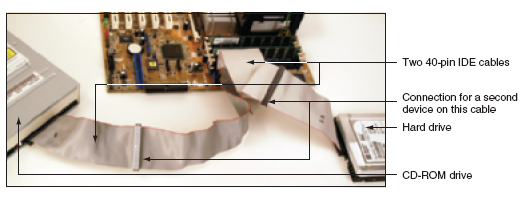 Figure 1-19 Two IDE devices connected to a motherboard using both IDE connections and two cables
Courtesy: Course Technology/Cengage Learning
A+ Guide to Managing and Maintaining Your PC, 7e
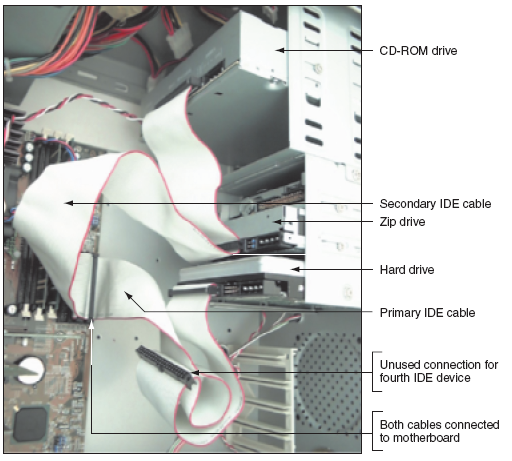 Figure 1-20 This system has a CD-ROM and a Zip drive sharing 
the secondary IDE cable and a hard drive using the primary IDE cable
Courtesy: Course Technology/Cengage Learning
A+ Guide to Managing and Maintaining Your PC, 7e
Secondary Storage (cont’d.)
Optical drives
RW can write to a disk
ROM (read-only memory) can only read a disc
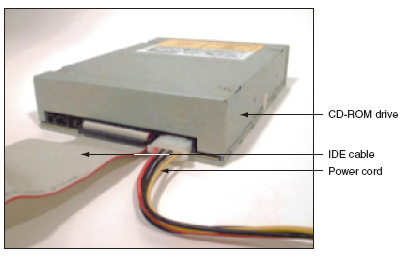 Figure 1-22 This CD drive is an EIDE device and connects to the motherboard by way of an IDE data cable
Courtesy: Course Technology/Cengage Learning
A+ Guide to Managing and Maintaining Your PC, 7e
Secondary Storage (cont’d.)
USB flash drives and memory cards
Popular, nonvolatile flash memory chips
Compact; easy to use; currently hold up to 64 GB of data
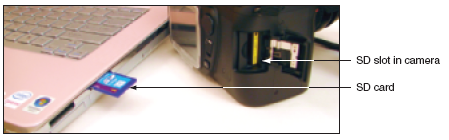 Figure 1-24 Most laptops have a memory card slot that can accommodate an SD card 
Courtesy: Course Technology/Cengage Learning
A+ Guide to Managing and Maintaining Your PC, 7e
Secondary Storage (cont’d.)
Floppy drive
Older secondary storage device
3.5-inch disk holding 1.44 MB of data
Floppy drive connector
Distinct from IDE connectors
Floppy drive cable accommodates one or two drives
A+ Guide to Managing and Maintaining Your PC, 7e
Activity 2
Go to the Internet research on the topics shown below and write a small essay in paragraph form and in your own words citing the main difference between the two technologies.
HDD vs SSD
PATA vs SATA
A+ Guide to Managing and Maintaining Your PC, 7e
Motherboard Components Used For Communication Among Devices
Traces
Fine lines on top and bottom of the motherboard’s surface
Bus
System of pathways, transmission protocols
Data bus
Carries the data
A+ Guide to Managing and Maintaining Your PC, 7e
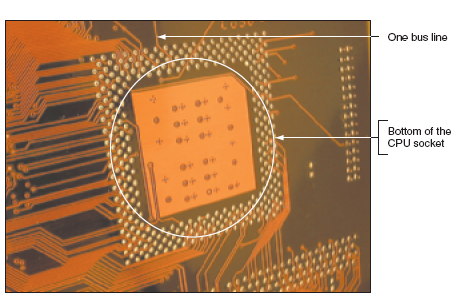 Figure 1-27 On the bottom of the motherboard, you can
see bus lines terminating at the CPU socket
Courtesy: Course Technology/Cengage Learning
A+ Guide to Managing and Maintaining Your PC, 7e
Motherboard Components Used For Communication Among Devices (cont’d.)
Binary data corresponds to voltage on the line
Voltage, lack of voltage interpreted as binary digits
Data bus sizes today
16, 32, 64, 128, 256 bits wide
Some use error checking bit
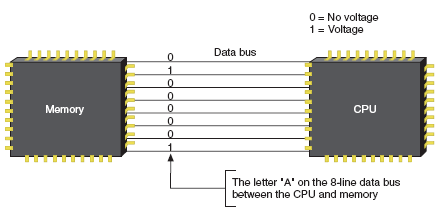 Figure 1-28 A data bus has traces or lines that carry voltage interpreted by the CPU and other devices as bits Courtesy: Course Technology/Cengage Learning
A+ Guide to Managing and Maintaining Your PC, 7e
Motherboard Components Used For Communication Among Devices (cont’d.)
Data path size
Width of a data bus
Motherboard can have more than one bus
Main motherboard bus
Communicates with CPU, memory, chipset
Also called system bus, front side bus (FSB), memory bus, host bus, local bus, external bus
System clock
Dedicated to timing motherboard chip activities
Quartz crystal generates oscillation
A+ Guide to Managing and Maintaining Your PC, 7e
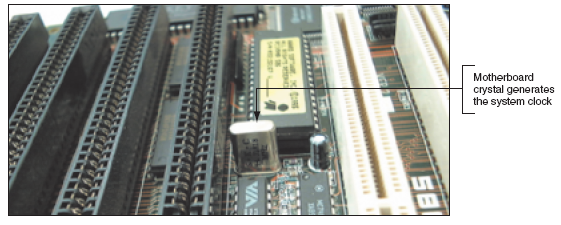 Figure 1-29 The system clock is a pulsating electrical signal sent out by this component that works much like a crystal in a wristwatch (one line, or circuit, on the motherboard bus is dedicated to carrying this pulse)
Courtesy: Course Technology/Cengage Learning
A+ Guide to Managing and Maintaining Your PC, 7e
Motherboard Components Used For Communication Among Devices (cont’d.)
Devices work according to beats (or cycles)
Clock speed measured in hertz (cycles/second)
One megahertz (MHz): one million cycles per second
One gigahertz (GHz): one billion cycles per second
Common ratings for motherboard buses
2600 MHz, 2000 MHz, 1600 MHz, 1333 MHz, 1066 MHz, 800 MHz, 533 MHz, or 400 MHz
Range of CPU speeds: 166 MHz to 4 GHz
Buses for expansion slots: PCI, AGP, ISA
A+ Guide to Managing and Maintaining Your PC, 7e
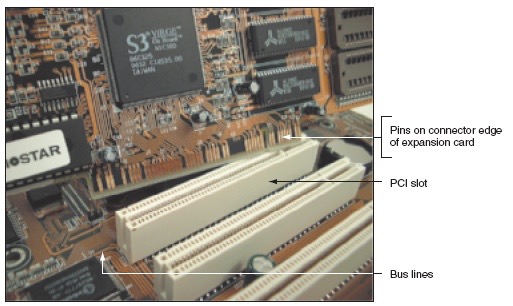 Figure 1-30 The lines of a bus terminate at an expansion slot where they connect to pins that connect to lines on the expansion card inserted in the slot
Courtesy: Course Technology/Cengage Learning
A+ Guide to Managing and Maintaining Your PC, 7e
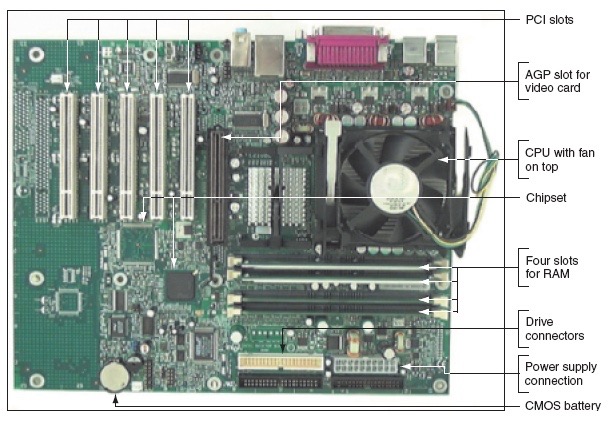 Figure 1-31 The one AGP slot used for a video card is set farther from the edge of the board than the PCI slots
Courtesy: Course Technology/Cengage Learning
A+ Guide to Managing and Maintaining Your PC, 7e
Expansion Cards
Some names for circuits mounted in expansion slots
Circuit cards, adapter boards, expansion cards, cards
Cards that connect the CPU to an external device
Video: provides a port for the monitor
Sound: provides ports for speakers and microphones
Network: provides a port for a network cable
Modem: provides ports for phone lines
Determine a card’s function by identifying its port
A+ Guide to Managing and Maintaining Your PC, 7e
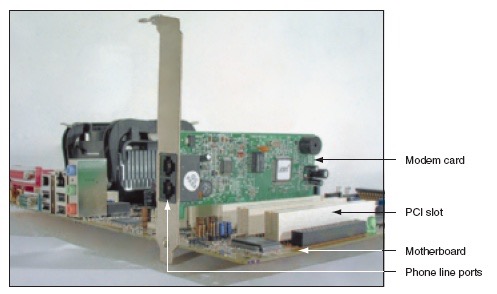 Figure 1-32 This adapter card is a modem card and is 
mounted in a PCI slot on the motherboard
Courtesy: Course Technology/Cengage Learning
A+ Guide to Managing and Maintaining Your PC, 7e
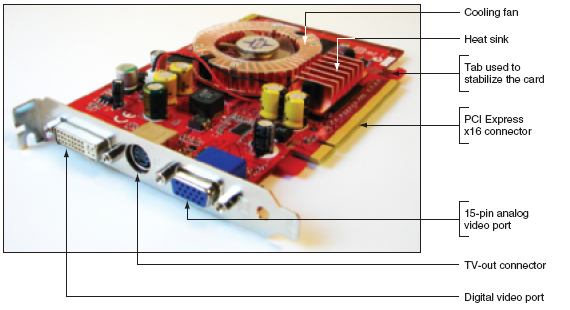 Figure 1-34 The easiest way to identify this video card is to look at the ports on the end of the card
Courtesy: Course Technology/Cengage Learning
A+ Guide to Managing and Maintaining Your PC, 7e
The Electrical System
Power supply
Most important electrical component
Converts AC voltage external source to DC voltage 
Reduces voltage from 110-120 volts to 12 volts or less
Runs a fan to cool the inside of the computer case
Temperatures > 185° F can cause component failure
Motherboard has 1 or 2 connections to power supply
A+ Guide to Managing and Maintaining Your PC, 7e
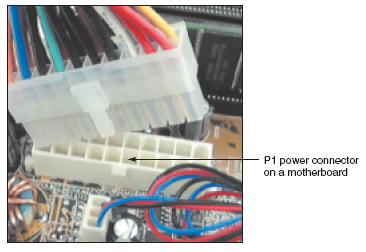 Figure 1-36 The motherboard receives its power from the power supply by way of a 20 or 24-pin connector called the P1 connector
Courtesy: Course Technology/Cengage Learning
A+ Guide to Managing and Maintaining Your PC, 7e
Instructions Stored on the Motherboard and Other Boards
BIOS (basic input/output system)
Data and instructions stored on ROM chips
ROM BIOS chips: type of firmware
Three purposes served by motherboard ROM BIOS
System BIOS: manages simple devices
Startup BIOS: starts the computer
CMOS setup: changes motherboard settings
CMOS RAM: includes date, time, port configurations
Flash ROM
ROM chips that can be overwritten
A+ Guide to Managing and Maintaining Your PC, 7e
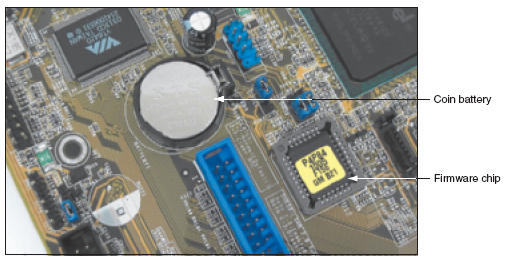 Figure 1-37 This firmware chip contains flash ROM and CMOS RAM; CMOS RAM is powered by the coin battery located near the chip
Courtesy: Course Technology/Cengage Learning
A+ Guide to Managing and Maintaining Your PC, 7e
Activity 3
Set A
Answer all the even numbered Questions on Review the Basics from Pages 29-30
Set B
Answer all the odd numbered Questions on Review the Basics from Pages 29-30
A+ Guide to Managing and Maintaining Your PC, 7e
Summary
A computer comprises hardware and software
Main functions
Input, output, processing, storage
Data stored in a binary format (one or zero, on or off)
Input/output devices
Keyboard, mouse, printer, monitor
Motherboard (system board)
Contains CPU, access to other circuit boards, peripherals
A+ Guide to Managing and Maintaining Your PC, 7e
Summary (cont’d.)
Primary storage (RAM): volatile
Secondary storage: nonvolatile
Parallel and serial ATA standards
Enable secondary storage devices to interface with the motherboard 
Computer bus
System of communication pathways, protocols 
ROM BIOS
Helps start PCs; manages simple devices; changes some motherboard settings
A+ Guide to Managing and Maintaining Your PC, 7e